What we know about Guided Pathways
Modesto Junior College
Spring 2018
Understanding the Need
MJC’s mission is to “. . . Transform lives through programs and services informed by the latest scholarship of teaching and learning. […]”
2
Why Guided Pathways?
Examining institutional data helped us see the need to improve the student experience in:

Academics

Support Services 

Pathways to long-term goals
3
Program Completion
MJC currently offers 229 degree or certificate programs
In 2016-17, MJC granted 2,084 awards 
(24, 428 students enrolled)
There were no student completions in 87 programs (38%)
MJC Office of Research, 2017
Datamart, 2016-17 Annual Student Count
4
Completion (degree, certificate, transfer)
Measure: First time students with 6 units and math or English who graduate or transfer within 6 years.


Many students are not counted at all.
MJC has a 43% completion rate
MJC Office of Research, 2017
5
1. What is Guided Pathways?
An institution-wide approach to student success:

Helps students choose and complete a program of study 

Leads to a job or transfer in a timely manner

Driven by evidence
6
Elements of Guided Pathways
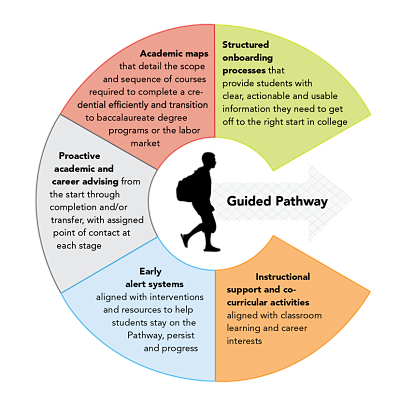 Structured onboarding processes

Academic maps

Proactive academic and career advising

Early alert systems

Instructional support and co-curricular activities
7
2. How is it different from other initiatives or fads?
Requires a holistic analysis of our college

Provides a framework to improve or redesign the student experience 

Leads to more timely completions
8
3. How will pathways impact equity gaps?
Georgia State University graduation rates by ethnicity after implementing Guided Pathways
Rob Johnstone, 
Guided Pathways Demystified
9
4. Shouldn’t the strong and smart succeed?
66% of students from the top income quartile graduate college by age 24
17% of students from the bottom income quartile graduate college by age 24
Guided Pathways Demystified
10
Impact of socio-economic differences
11
5. Isn’t choice the cornerstone of higher education?
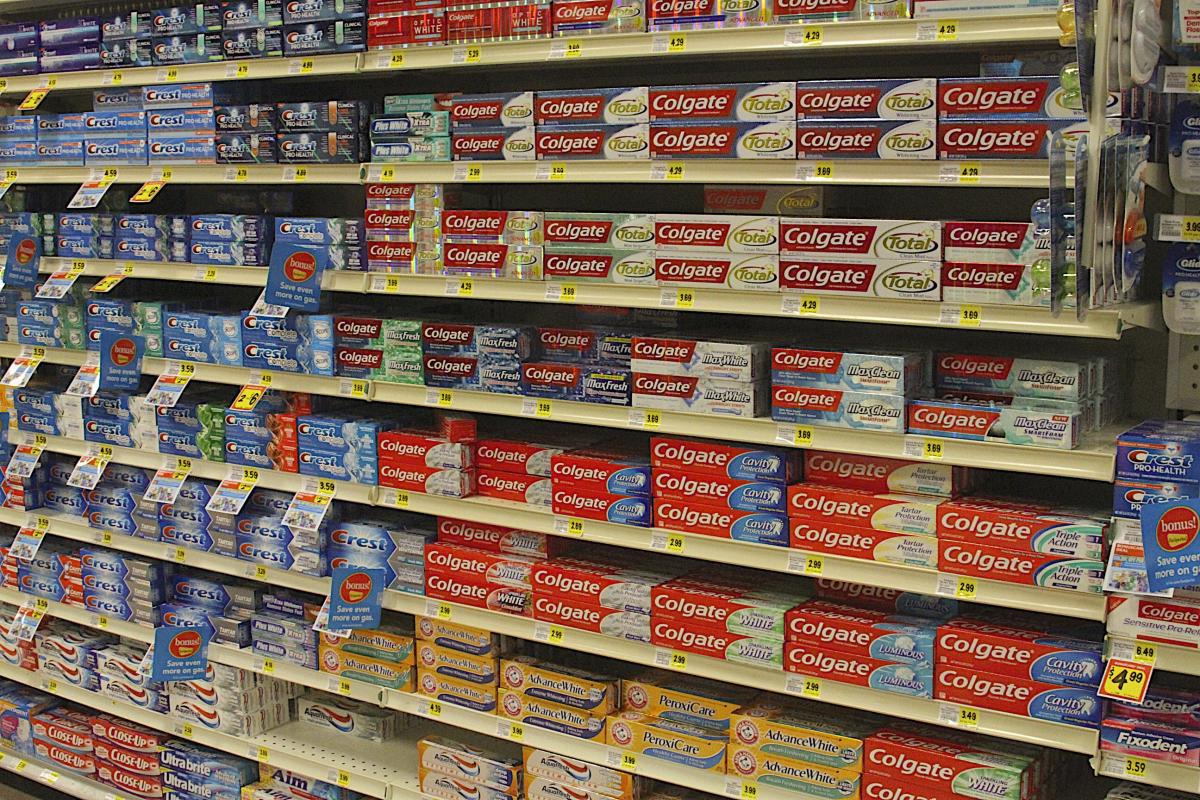 Focus on choosing a program instead of a course or courses.
12
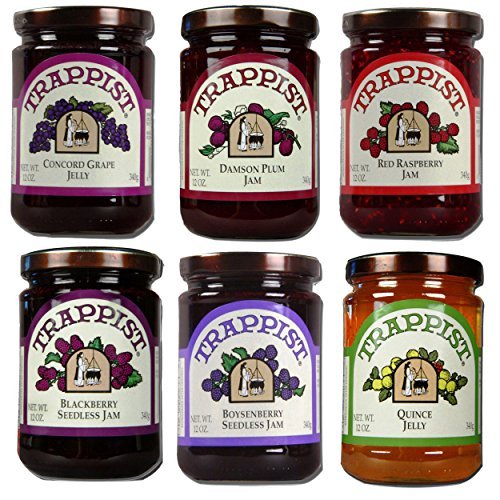 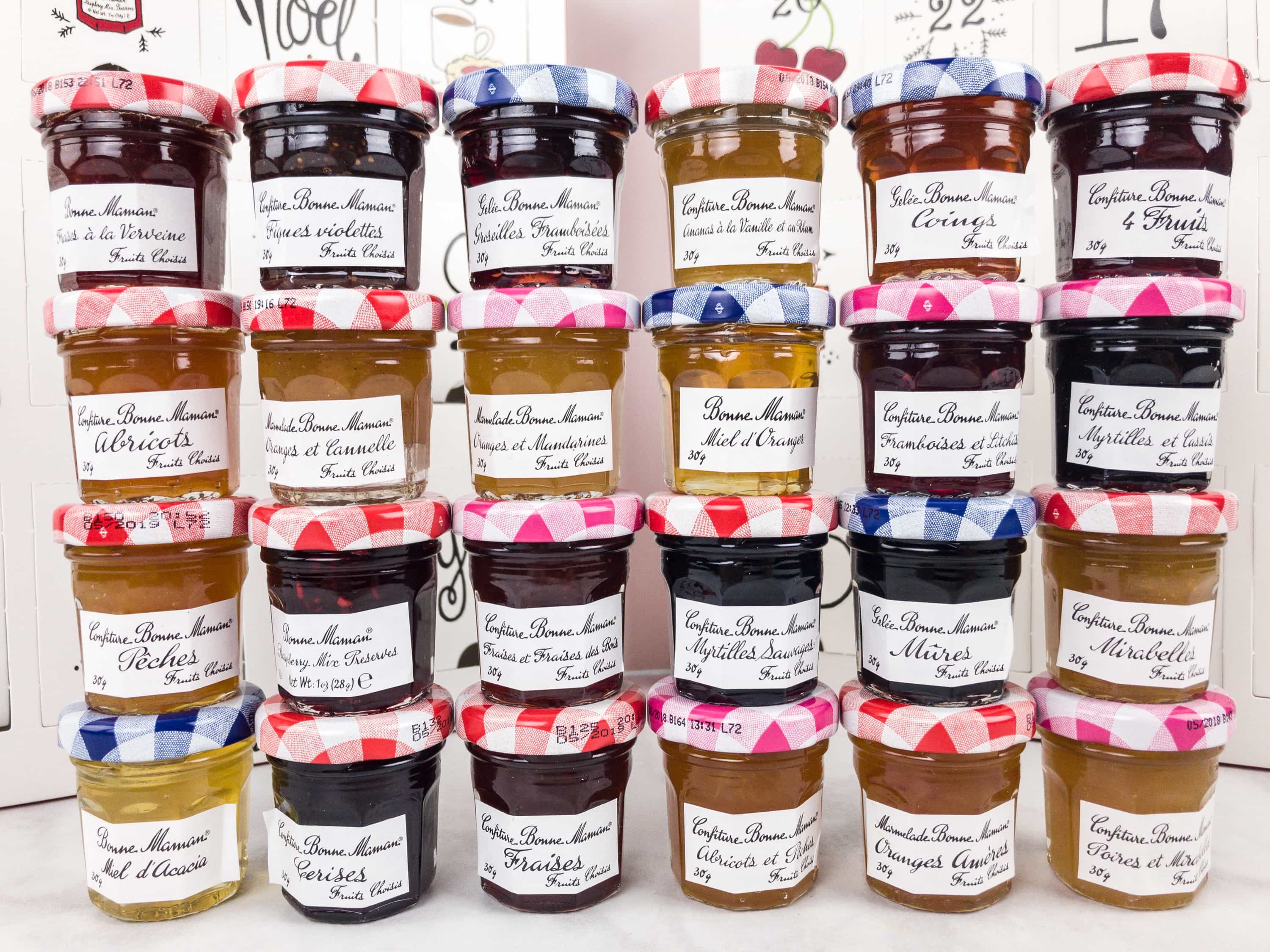 Research findings about choices
Display: 6 Types of Jam: 

40% of shoppers tasted

30% purchased
Display: 24 Types of Jam

60% of shoppers tasted

  3% purchased
13
Iyengar & Lepper, 2000
“Guided pathways encourages organizing a choice architecture that is planned rather than haphazard.”


Rob Johnstone, 
National Center for Inquiry & Improvement
14
6. What happens if students change their mind?
Start with general areas of focus

Common courses in the first 15-30 units

Foundational work that fits multiple programs
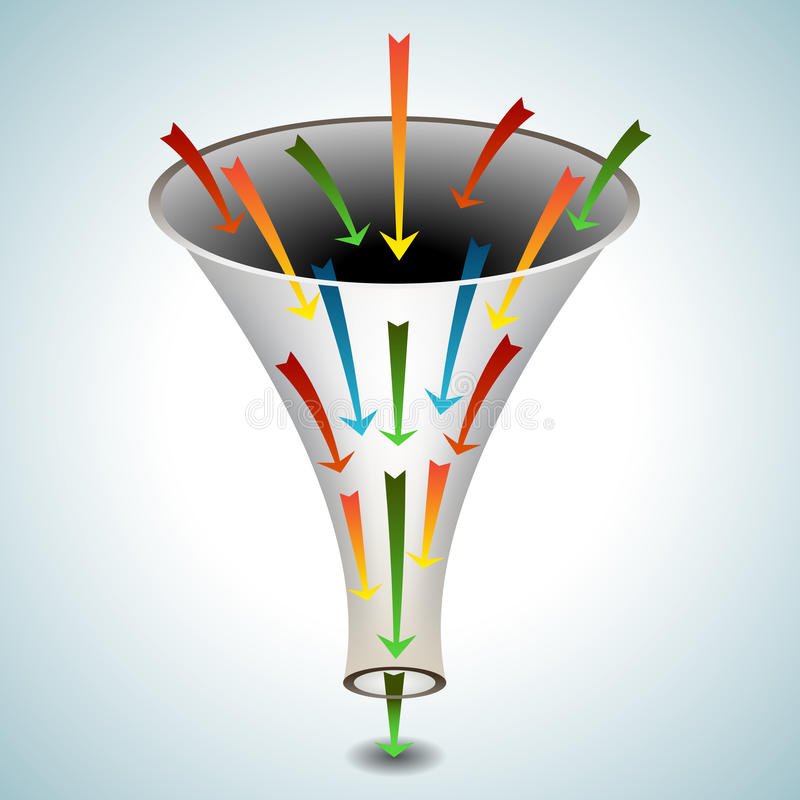 15
7. Won’t we sacrifice quality and variety?
Identify GE courses that complement disciplinary requirements

Examine how PLOs are organized and how they lead to ILOs

Organize courses and sequences that build on prior learning and articulate to four-year universities
16
8. Don’t students benefit when they “find themselves” by wandering?
From the Six Success Factors:

Directed: students have a goal and know how to achieve it

Focused: students stay on track, keeping their eyes on the prize

Booth et al., 2012
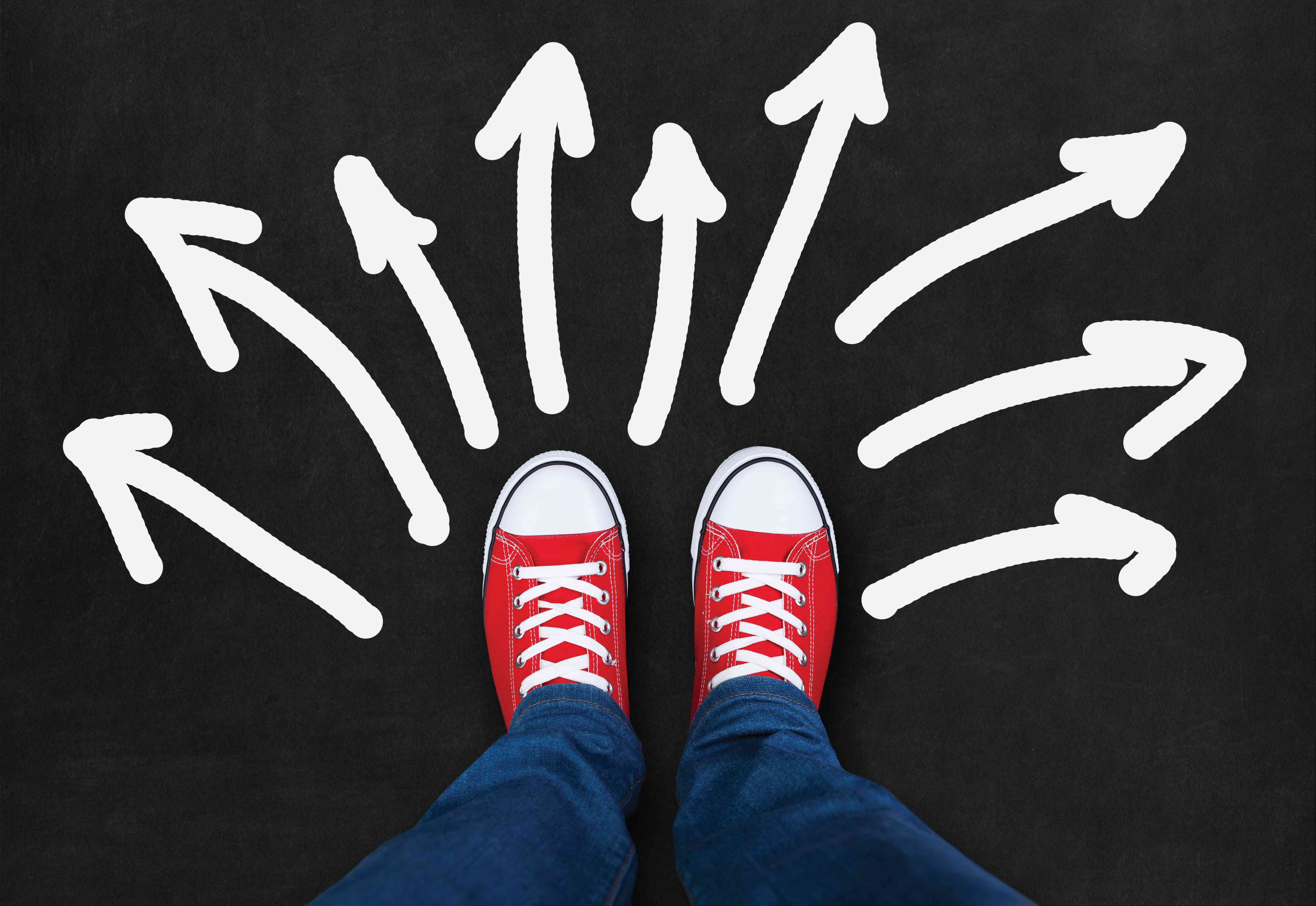 17
Shift from “what courses should I take” to “what programs”?
Jobs and/or Transfer

Internships

Courses articulate

Prepared for the next step
General Interest Areas

Buckets

Career & Academic Pathways

Fields of Study
Programs

Sequenced courses that combine to meet ILOs

Support at key milestones
18
Pathways Implementation at MJC
FALL
 2020
Next Steps
We will hold a series of Thursday afternoon discussions (on weeks in which Senate does not meet) to explore the development steps and implications of guided pathways work.
20